为万国祷告 “在列邦中述说他的荣耀！在万民中述说他的奇事！诗96：3”
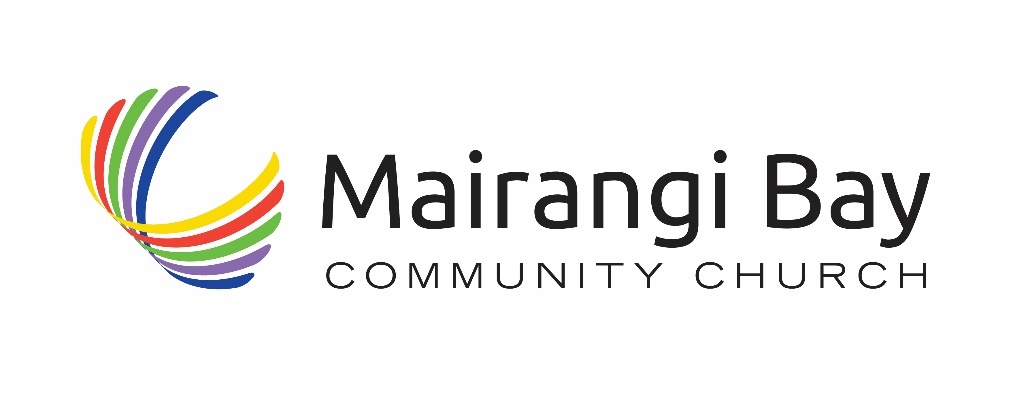 由 约书亚计划  Joshua Project提供
卡宁布人 在 乍得

直到12世纪，卡嫩布人是撒哈拉沙漠以南最强大的群体，他们的帝国在15世纪迅速衰落。如今丰富的泡碱/天然碳酸钠（natron）矿藏分散在乍得3万多英亩的土地上，而它们是在卡嫩布人拥有的大部分盐矿中发现的。虽然大多数卡嫩布人是农民，但许多人以开采泡碱为生。卡嫩布人生活在乍得西北部的沙漠地区，由于该地区每年的降雨量不足12英寸，耕作非常困难。
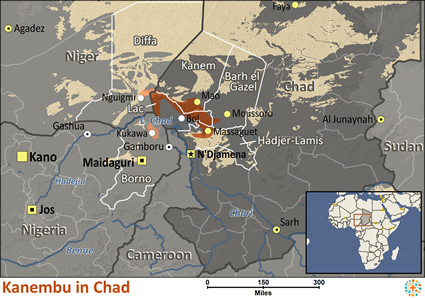 認識主更多  傳揚主更多
教会周报 
2024 年 4 月 7 日
事工阻礙: 当地人讲卡嫩布语，这是一种有各种方言的坎努里语言（Kanuri）。识字的人会阅读和书写伊斯兰学校教的阿拉伯语。只有部分《圣经》有他们的语言版本。

外展创意想法: 信徒可以使用全球录音网络（Global Recordings Network）的卡嫩布语录音，来帮助卡嫩布人理解耶稣为他们所做的事情。

经文焦点: "全 地 都 当 向 神 欢 呼 ！歌 颂 他 名 的 荣 耀 ！ 用 赞 美 的 言 语 将 他 的 荣 耀 发 明 ！“ - 诗篇 66:1-2

祷告重点：愿这个未得之民群体中的许多人，很快便这样做！求主让少数卡嫩布信徒能让圣灵的光透过他们照耀，吸引其他人到他们的救主面前。 求神兴起坚固的地方教会，在卡嫩布人当中建立另外的教会。 求圣灵软化卡嫩布人的心，让他们归向基督。 求主让卡嫩布人能接受祂的教导，激起归向基督运动。
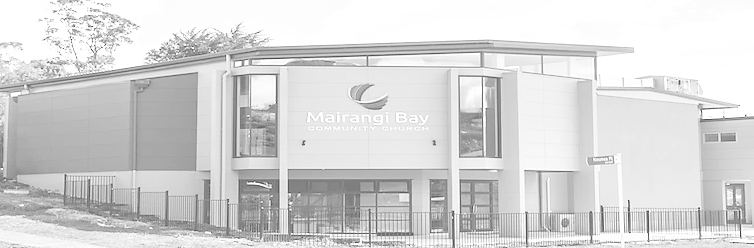 Place for Pic / logo
主日崇拜
10点 (含线上直播）

主题：前往以马忤斯之路

经文:  路加福音 24：13-35
  
讲员：Pastor Bijoy
本周经文（和合本) —路加福音 24：13-27  正当那日，门徒中有两个人往一个村子去；这村子名叫以马忤斯，离耶路撒冷约有二十五里。14他们彼此谈论所遇见的这一切事。15正谈论相问的时候，耶稣亲自就近他们，和他们同行；16只是他们的眼睛迷糊了，不认识他。17耶稣对他们说：你们走路彼此谈论的是甚麽事呢？他们就站住，脸上带着愁容。18二人中有一个名叫革流巴的回答说：你在耶路撒冷作客，还不知道这几天在那里所出的事麽？19耶稣说：甚麽事呢？他们说：就是拿撒勒人耶稣的事。他是个先知，在神和众百姓面前，说话行事都有大能。20祭司长和我们的官府竟把他解去，定了死罪，钉在十字架上。21但我们素来所盼望、要赎以色列民的就是他！不但如此，而且这事成就，现在已经三天了。22再者，我们中间有几个妇女使我们惊奇；他们清早到了坟墓那里，23不见他的身体，就回来告诉我们，说看见了天使显现，说他活了。24又有我们的几个人往坟墓那里去，所遇见的正如妇女们所说的，只是没有看见他。25耶稣对他们说：无知的人哪，先知所说的一切话，你们的心信得太迟钝了。26基督这样受害，又进入他的荣耀，岂不是应当的麽？27於是从摩西和众先知起，凡经上所指着自己的话都给他们讲解明白了。
欢迎大家加入聚会前祷告会  - 主日上午9:30教会副堂
教会祷告会每月第一和第三周日晚七点
49 Maxwelton Drive, Mairangi Bay, North Shore, Auckland 0630 
电话 09 478-6314, 教会网站: www.mairangichurch.org.nz, 电邮: office@mairangichurch.org.nz
祷告及代祷“你们要互相代求,”雅各书5:16下
请在教会的祷告墙上留下你的代祷事项，蒙应允的祷告或者见证。记得今天起在这一周中为墙上的代祷事项祷告。

感恩和祷告
为教会的弟兄姐妹们祷告。愿圣灵亲自带领我们，在爱心与知识上同得长进，向下扎根于基督磐石，向上结出圣灵的果子。
为Ming，Kevin和Shuping 的治疗祷告，求主来医治他们的身体，赐予他们刚强与精力。





教会外展项目 
街头传福音每周六 上午10.00 – 12.00 Flora: 021 201 9577
幼儿音乐谷 第2、4、5的周四（学期中) 上午10.30 – 12.00 Maki: 027 3803627 （日文）
食物银行 联络 Caroline/Dalice
福音插花 不定期Annie Zhang: 027 3939345
教会消息
欢迎来到麦朗依湾社区教会 (MBCC)
如果您是第一次来到我们当中参加我们的主日崇拜，请在聚会结束后到我们的欢迎角，我们将非常乐意回答您有关教会的问题。我们是个国际性多元文化教会，每周迎接来自各国的家庭和个人，向各样语言和文化背景的会众开放。
欢迎中国朋友参加. どの国の方も大歓迎します。
遇见神 (教会敬拜祷告会) 
（每月第一和第三个主日晚上七点） 
 4月7日（今晚），4月21日
@ 7点-8点 于小厅 举行
您可以在不同的语言组里用母语祷告。

月度崇拜 不同语言(每月一次)
中文崇拜：最后一个周五晚 7:30
如果您需要听中文翻译可以向服事人员要一个耳机。请将需要充电的耳机放在黄色的盒子里，正常的耳机请关闭电源放回原来的盒子。
教会联系信息
教会办公室: 09 478-6314, office@mairangichurch.org.nz
周二至周五早上9：30 – 下午12：30 （其它时间请预约）
暂代主任 牧师 	David Yeh：022 5220 670, david@mairangichurch.org.nz
协理牧师                      Bijoy Joy：020 4020 6404, bijoy@mairangichurch.org.nz
华语传道		Wendy Liu: 021 0265 4800, wendy@mairangichurch.org.nz
教会行政	 	Cobi Wu: office@mairangichurch.org.nz
逾越节晚餐
 
4月22日（周一）晚上6.30，在教会举行，每人$30,  共供应55位。
请扫教会内粘贴的二维码报名，
报名和付款截止时间为4月14日。
如有特殊紧急的祷告需求，请联络叶牧师/文华传道，教会的代祷服事团队会为您祷告。
欢迎组&茶点组等培训

4月14号崇拜结束后，
在楼上小厅举行。
紧急救助食物银行
Caroline La Grange: 021 124 6996, carolinelagrange7@gmail.com
Dalice Yang: 022 065 1109, yangjie625@gmail.com
英语课程

4月14号崇拜结束后开始，每周日下午2-3点，在教会楼下举行。请向 John&Vyviane 了解详情并报名。
通过在本教会奉献支持神的事工？ 
联络教会办公室，或只需简单填写下列内容并递交给前台
（请自己也务必保留此记录！！）
请给我一个奉献号 (并非必须，但如果您有了奉献号作为参考备注，请连贯一致地使用）
				需要		不需要
我需要奉献收据 (用作税务局退税，每个财务年度结束后开具）收据上请开具我的名字 (请拼写清晰)：
     并发至我的电邮信箱（请拼写清晰）:

一般/什一奉献   12-3050-0301948-00；食品银行  -03；外展事工  -04
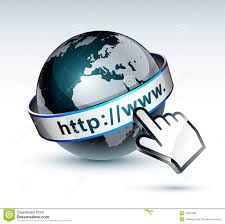 新朋友信息
请扫以下二维码，留下您的信息，方便我们联络：
English
中文
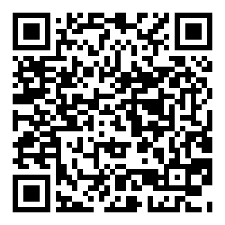 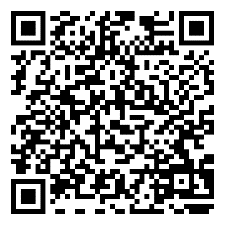